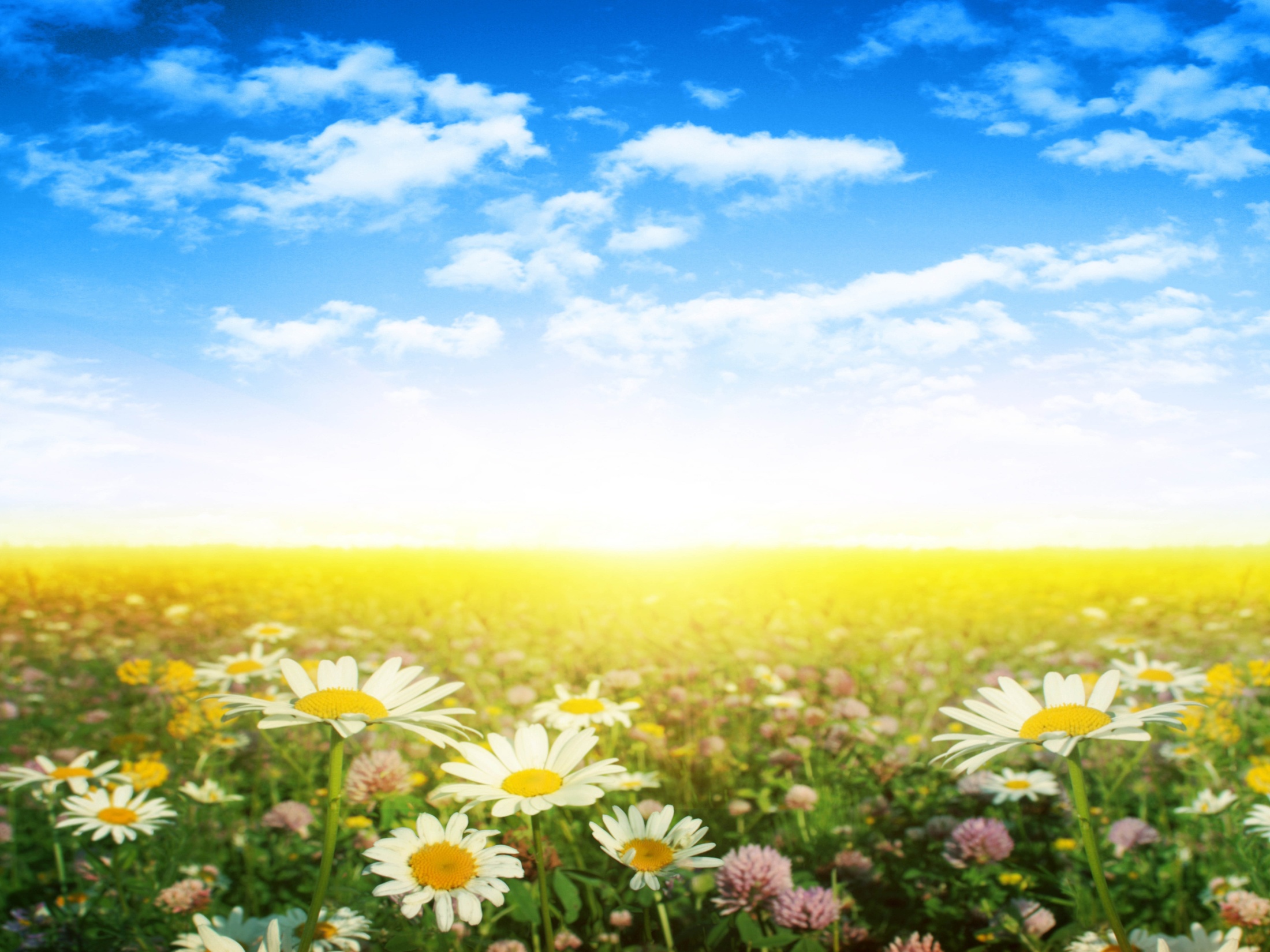 МБДОУ города Кургана «Детский сад комбинированного вида №2 «Дружная семейка»
Клуб «90х60х90»
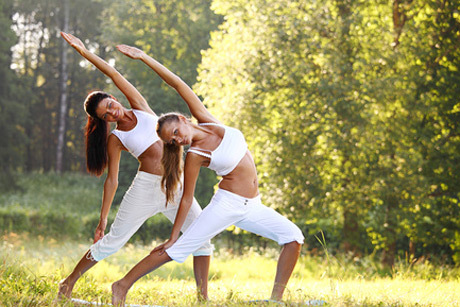 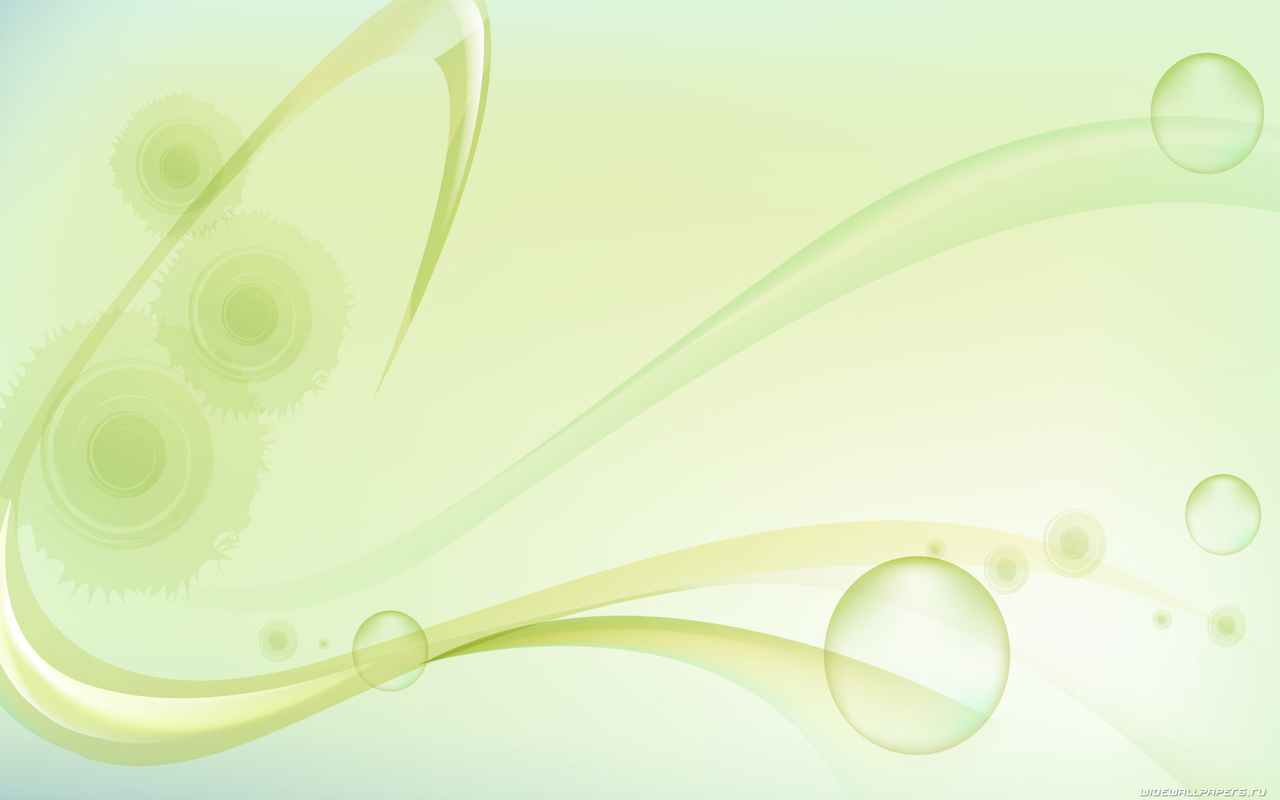 Общие положения:

Клуб «90х60х90» создан с целью установления партнерских отношений между родителями, сотрудниками детского сада и социальными партнерами. 

2. Клуб «90х60х90» осуществляет свою деятельность в соответствии с нормативно – правовыми актами в сфере образования, уставом МБДОУ, настоящим Положением.

3. Участниками клуба являются: родители воспитанников, посещающих наш детский сад, педагоги детского сада, педагог – психолог.

4. Деятельность клуба основана на принципе добровольности всех его участников.
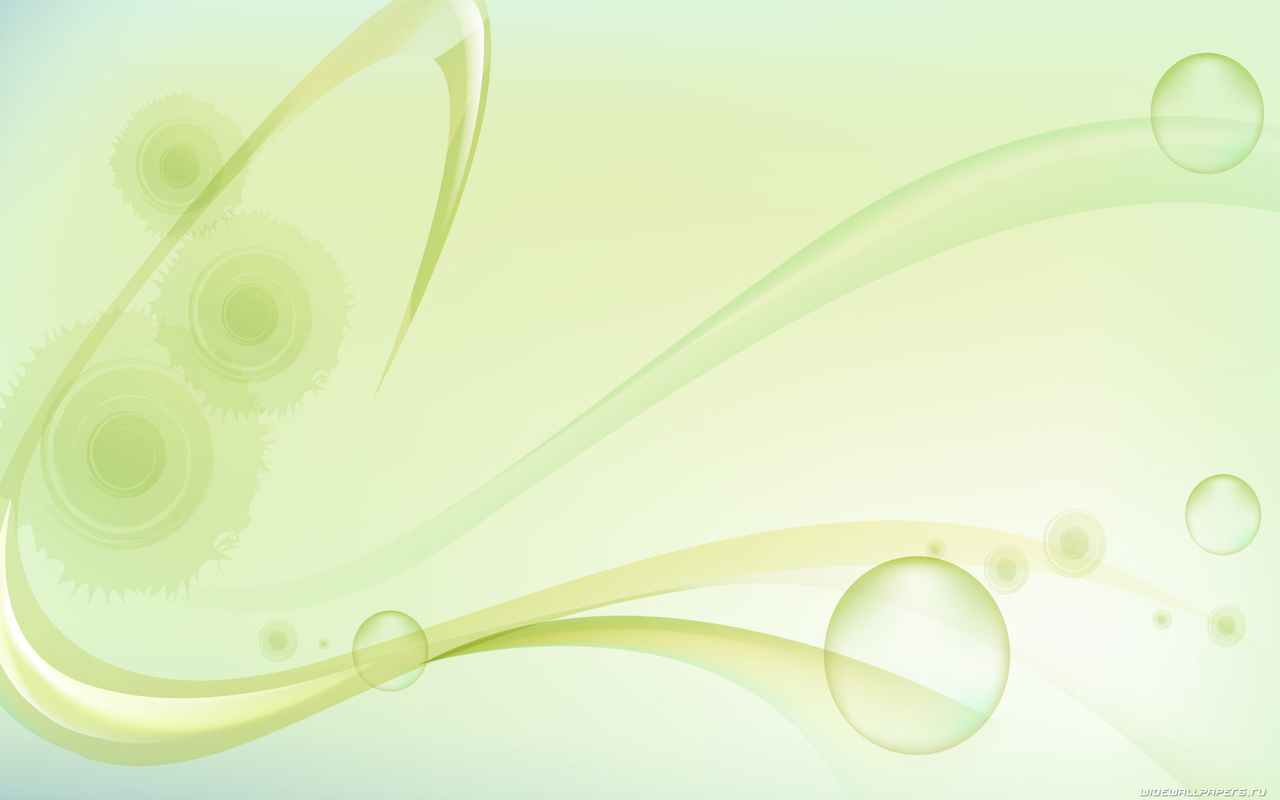 Цели и задачи:

Цель: поддержать физическое здоровье и  нормализовать психологическое состояние участников клуба.

Задачи:
Ознакомление участников клуба с наиболее эффективными методами и приемами снятия психоэмоционального напряжения, психологической разгрузки.
Пропаганда здорового образа жизни.
Популяризация деятельности МБДОУ.
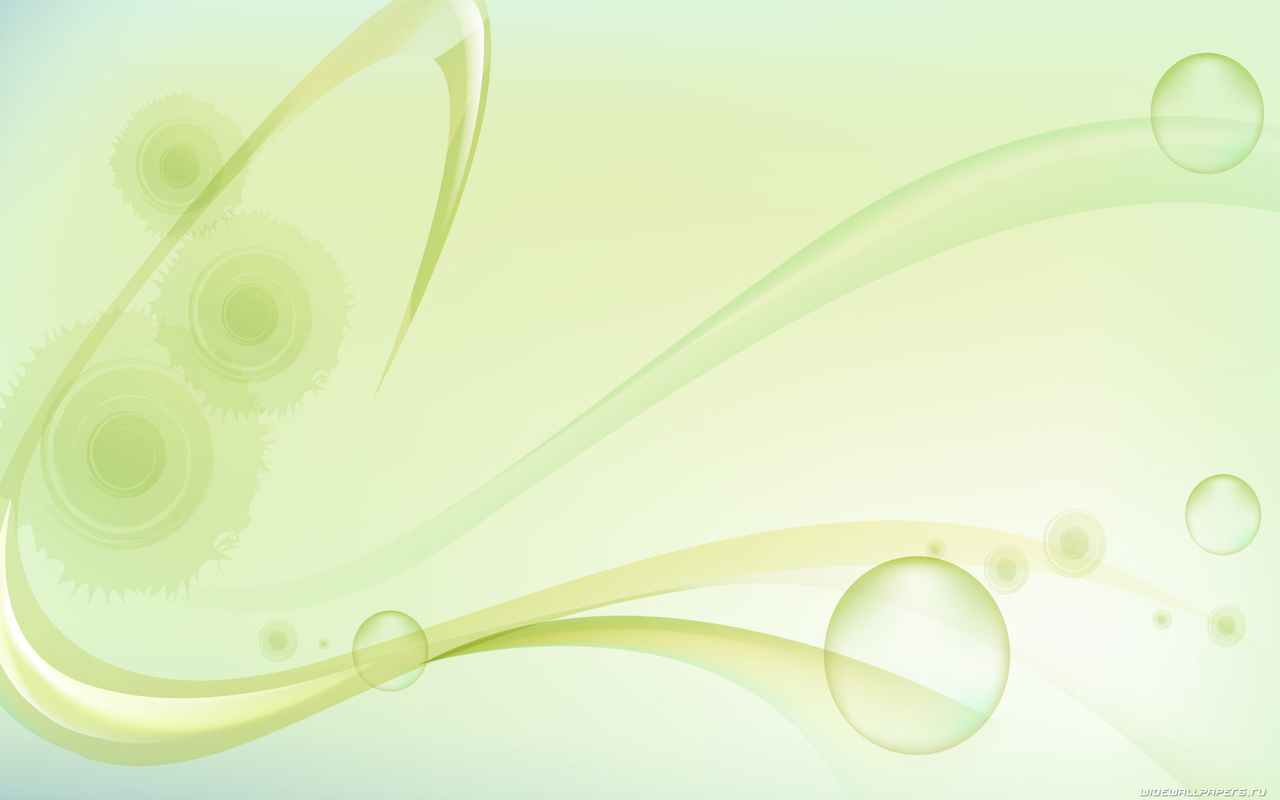 Алгоритм проведения Клуба «90х60х90»:

Участники клуба отмечают свое психологическое состояние.
Вступительное слово руководителя клуба.
Практическая часть:
Общение педагога – психолога с элементами тренинга или практической деятельностью.
Общение инструктора ФК с выполнением комплексов физических упражнений или общение другого приглашенного педагога.
Рефлексия, чаепитие, неформальное общение.
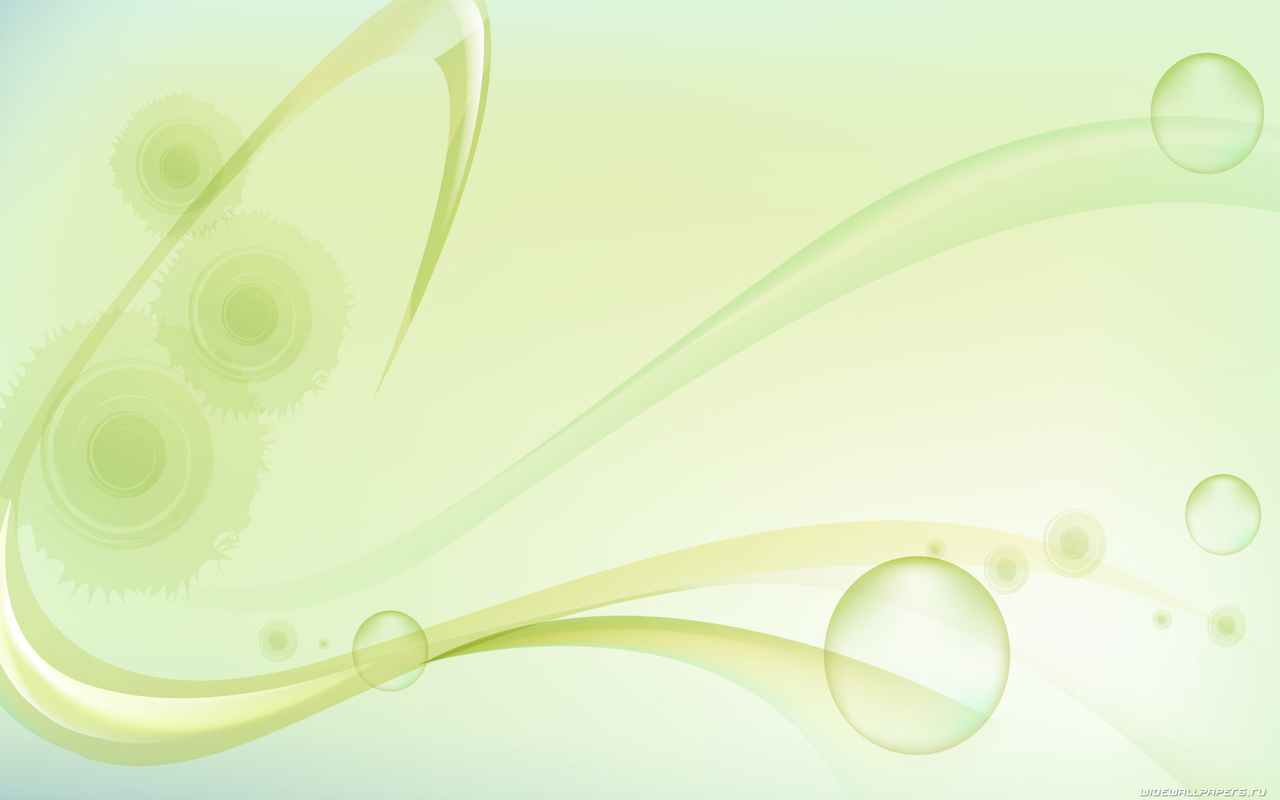 1. Стройные ножки
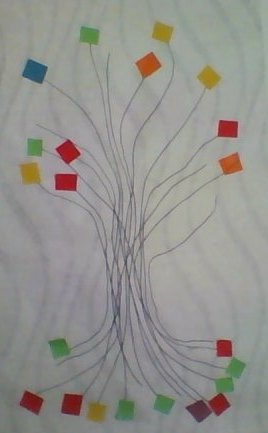 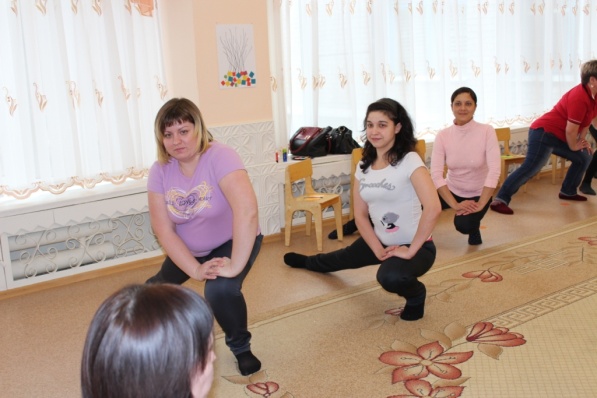 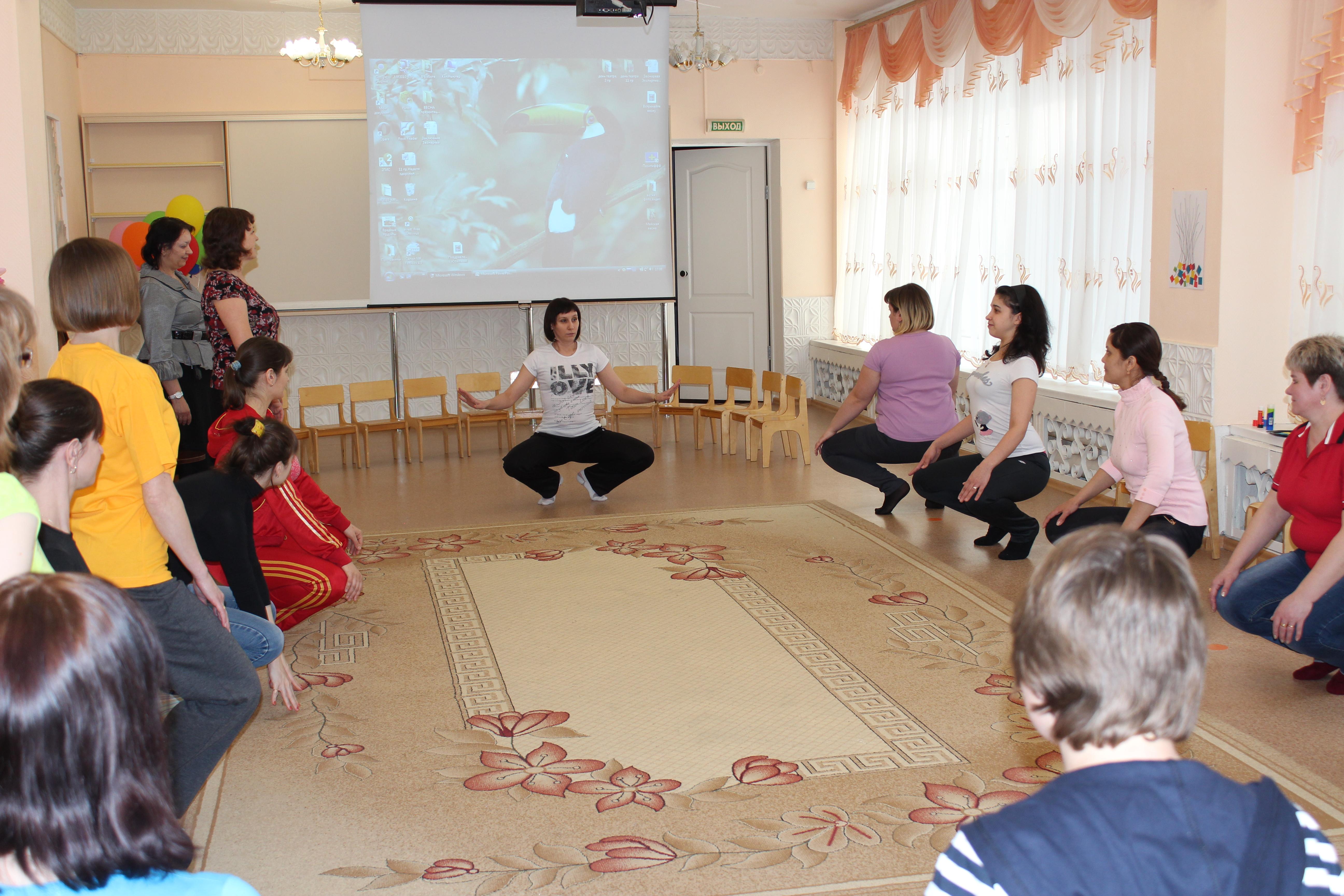 2. Гармония души и тела
3. Осенняя хандра
4.Зимний сон
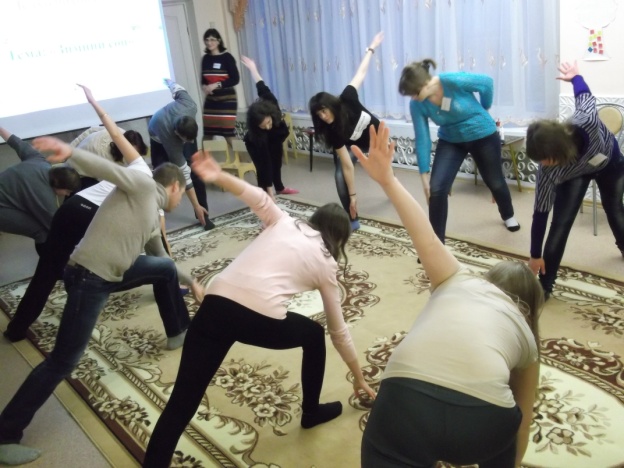 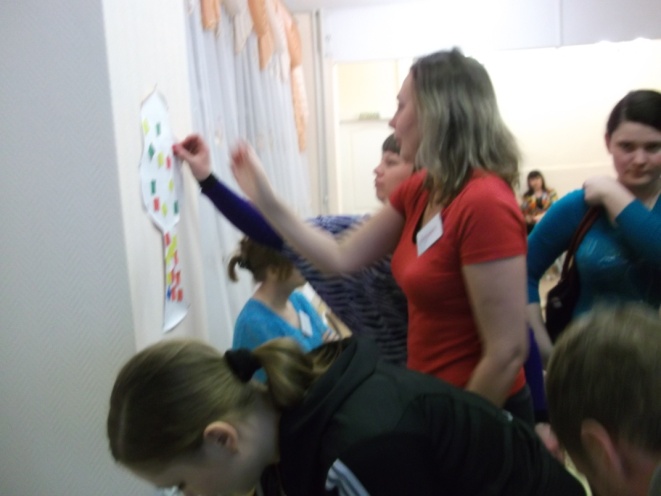 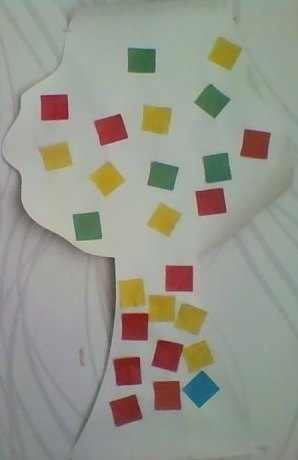 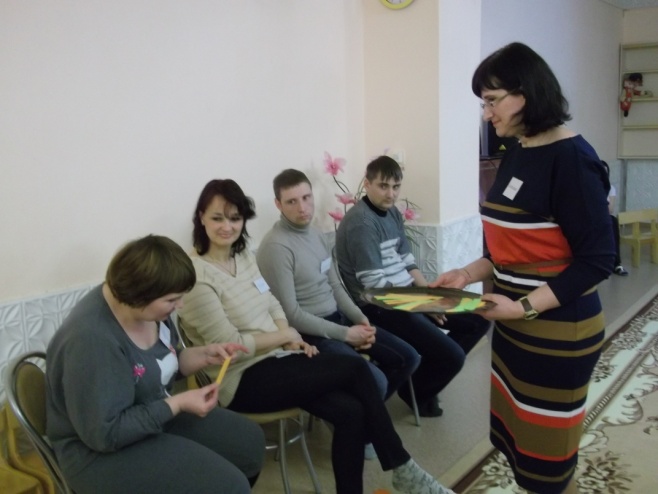 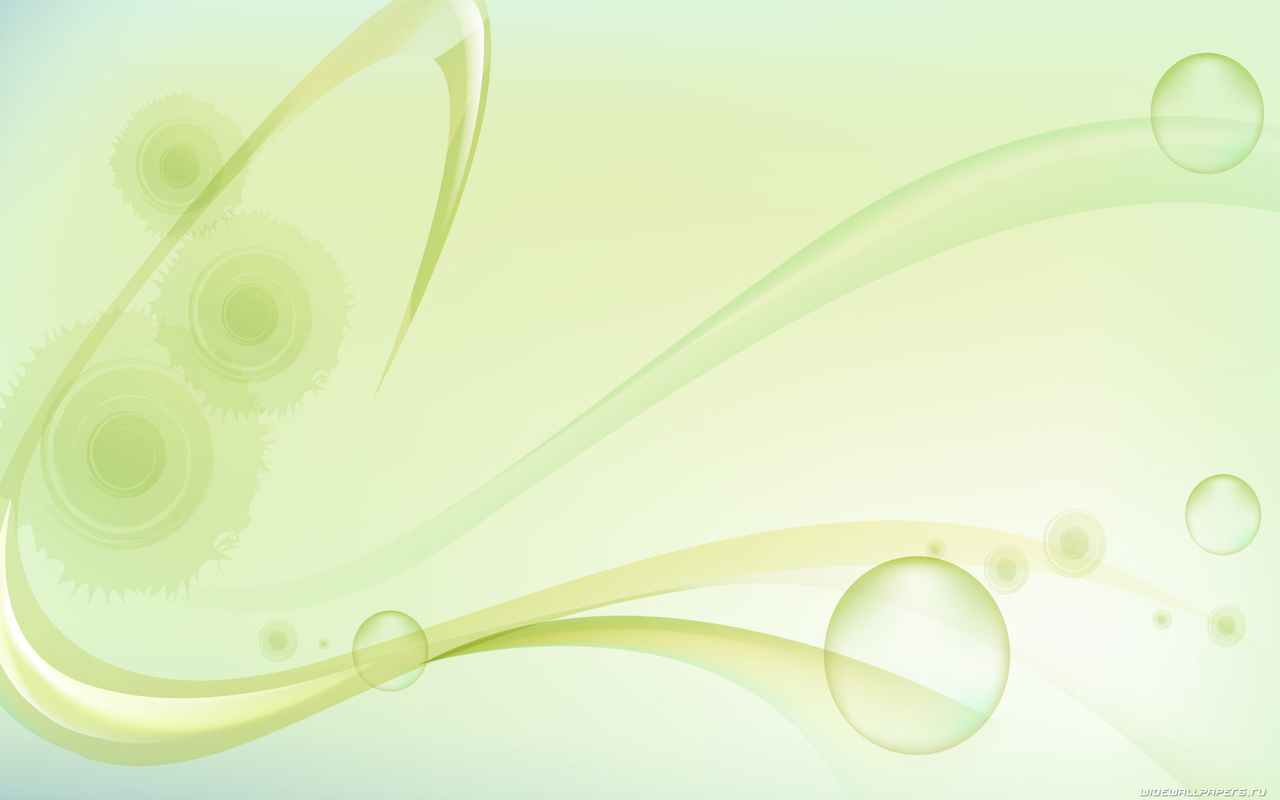 Занятия клуба по 4 сезонам:
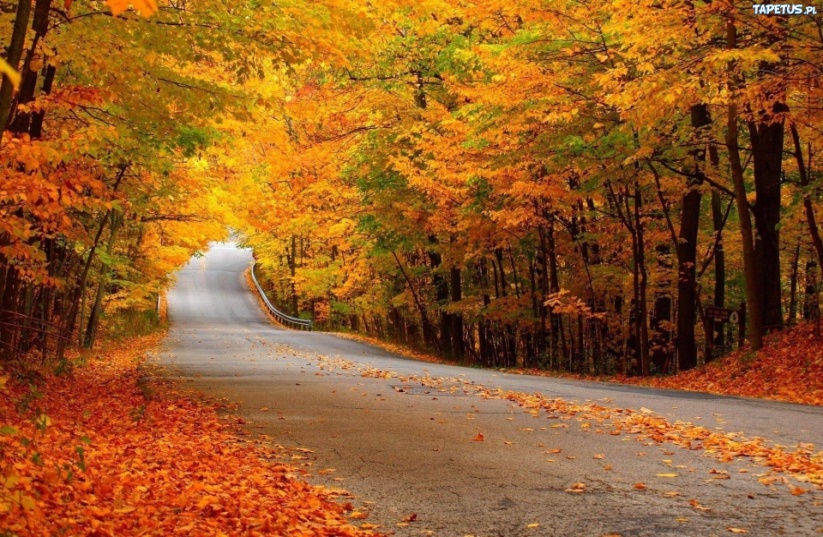 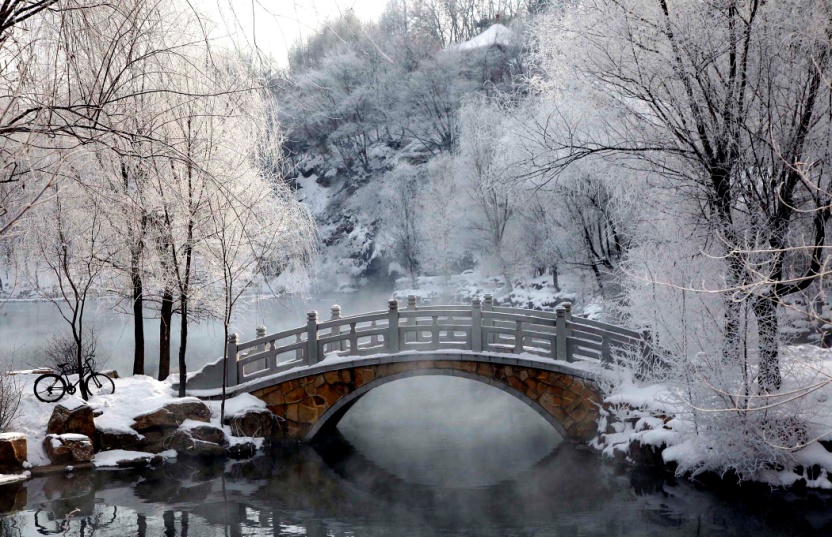 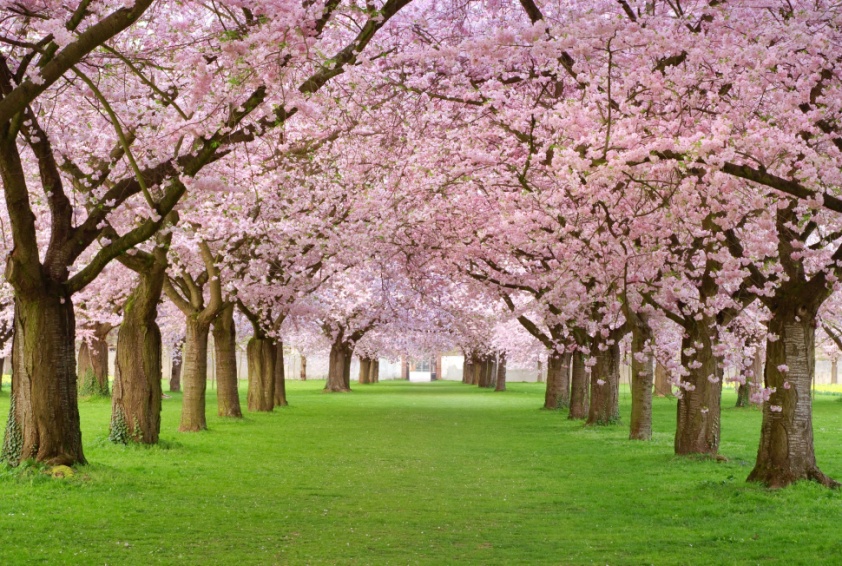 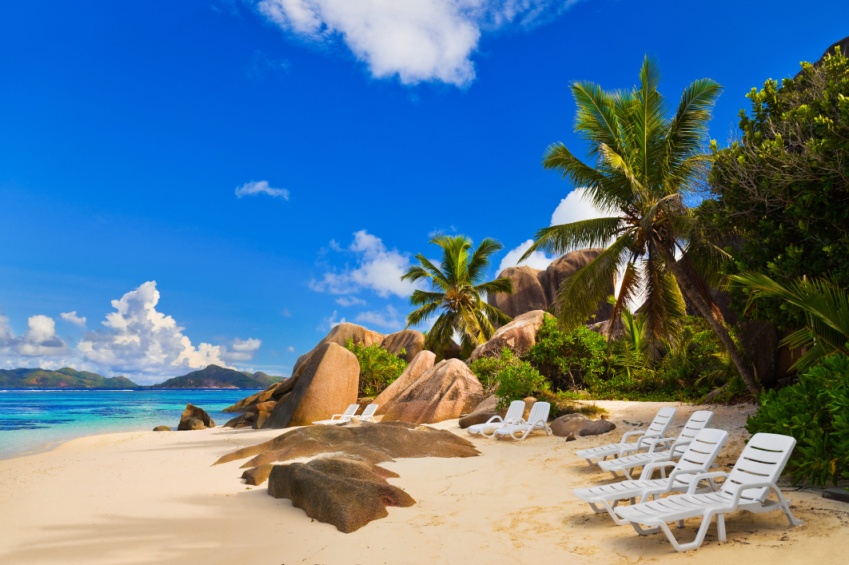 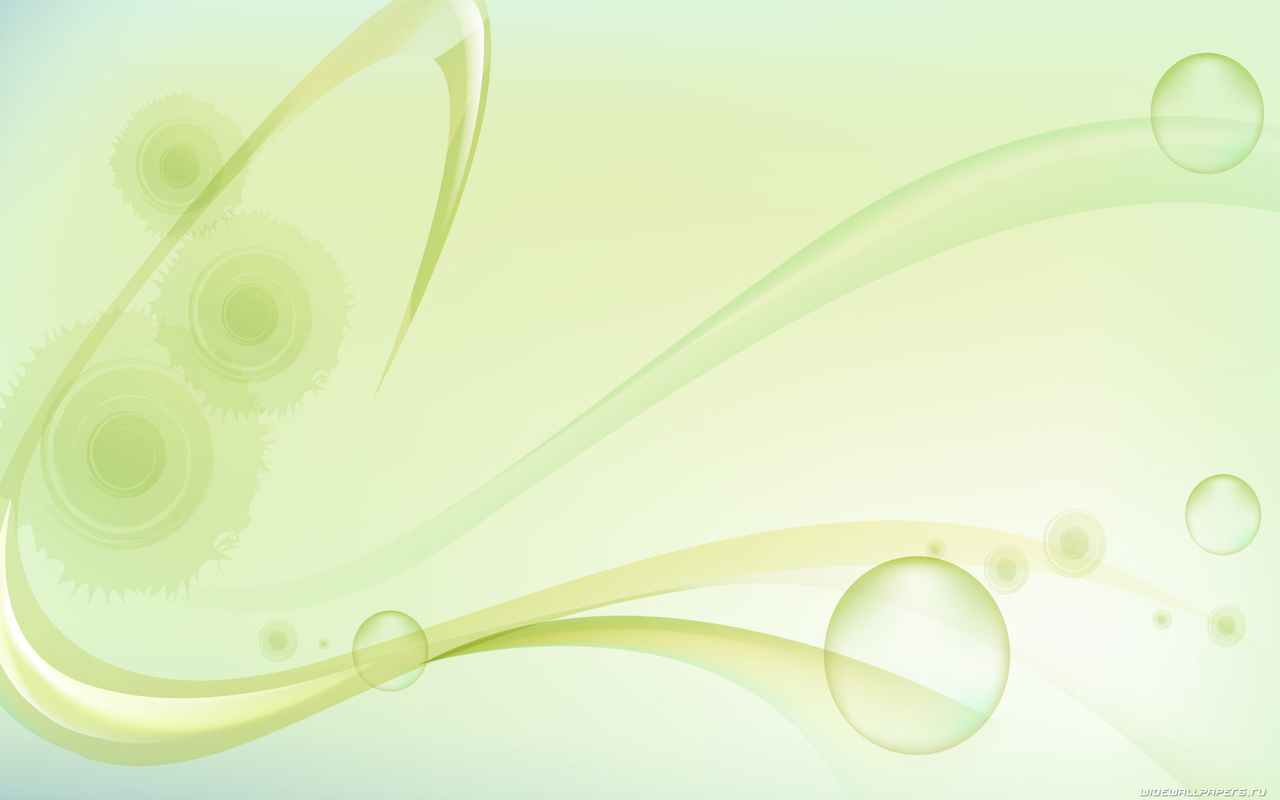 5. Навстречу весне
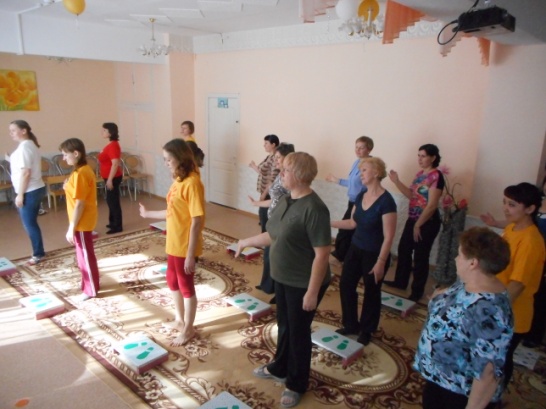 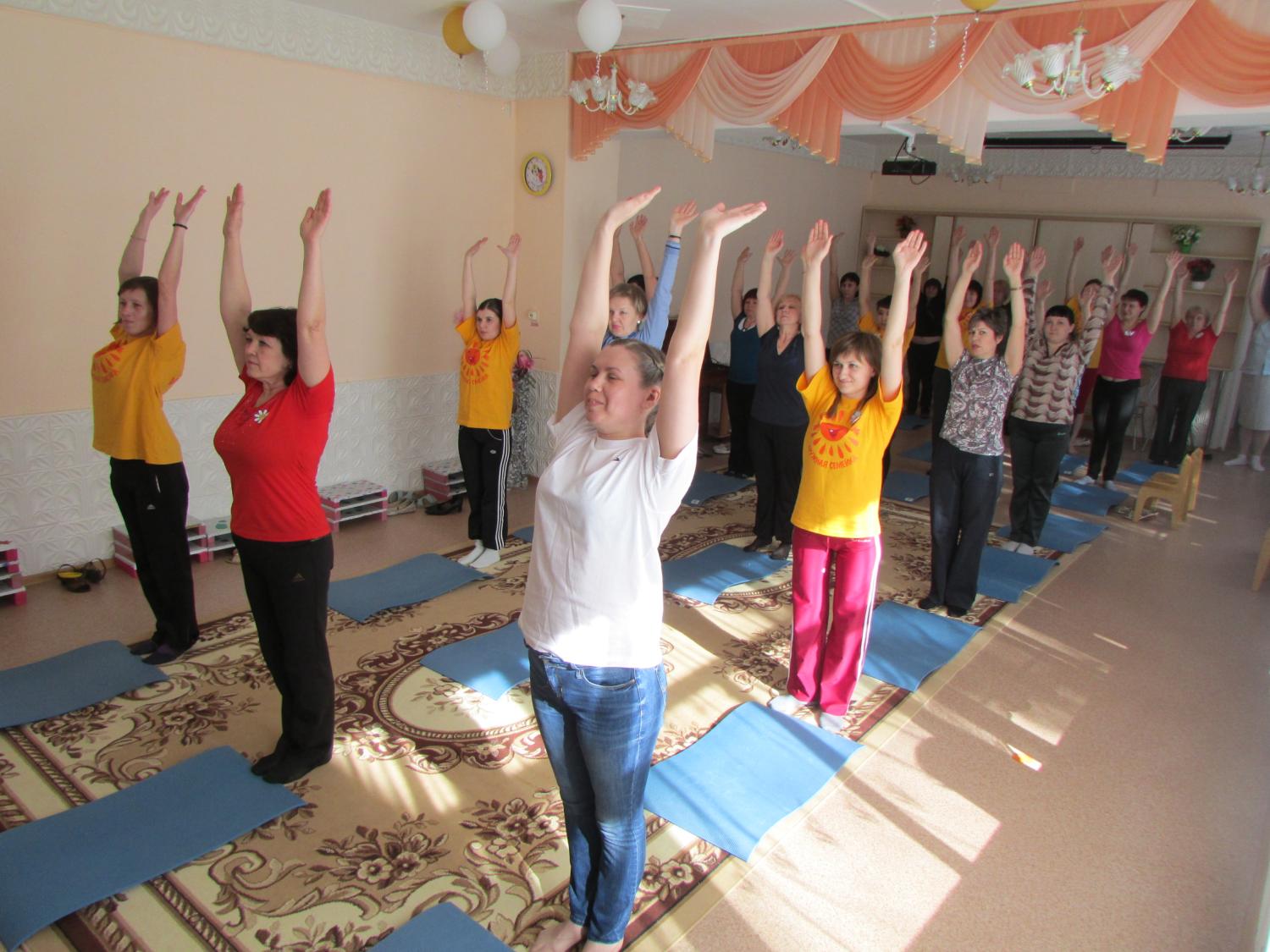 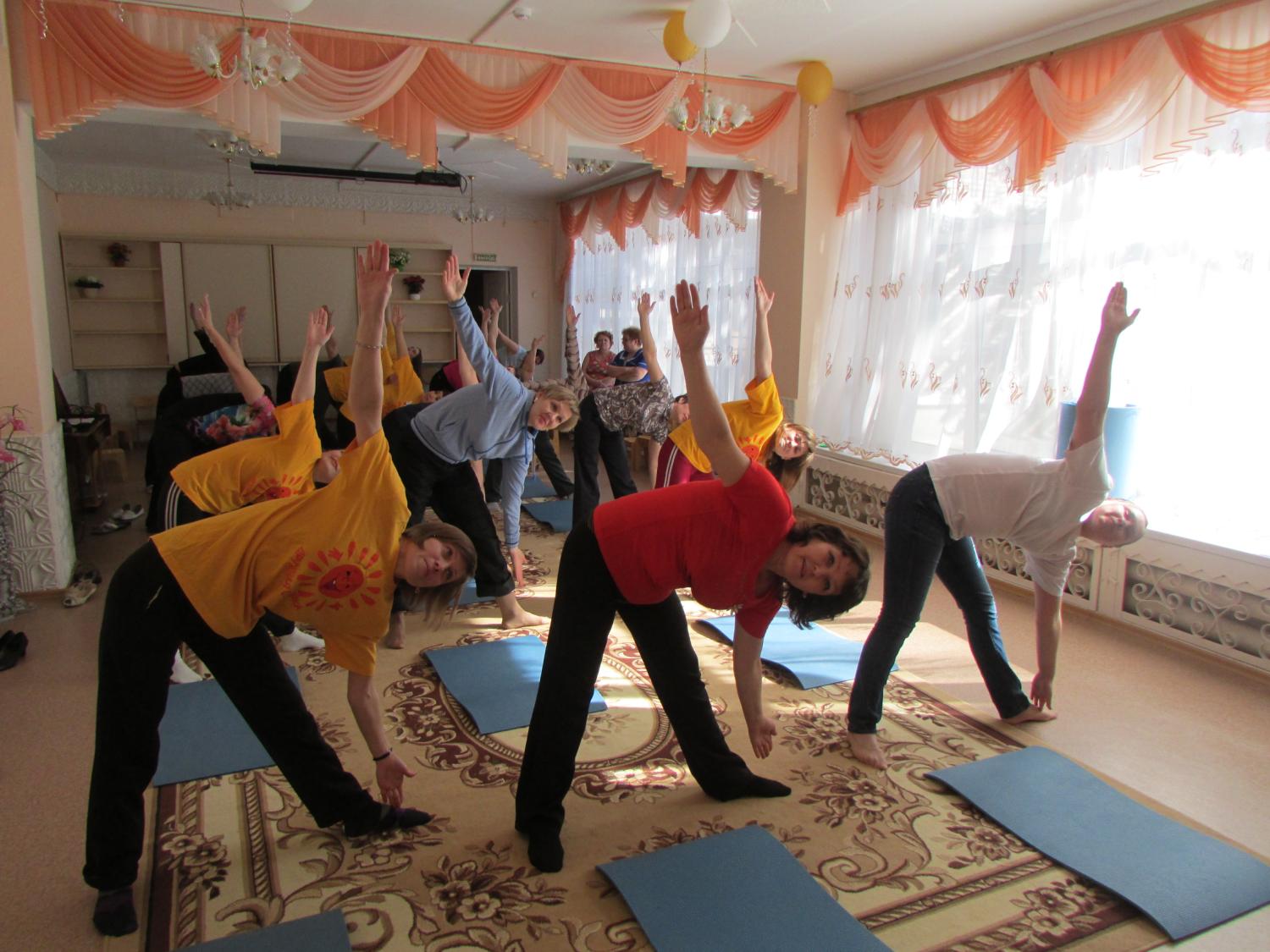 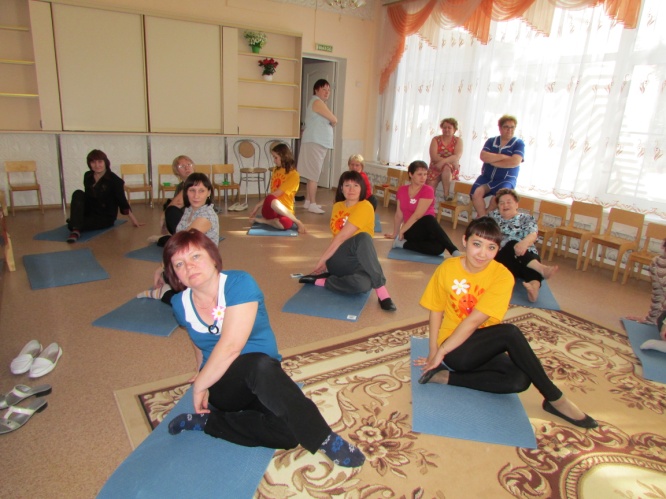 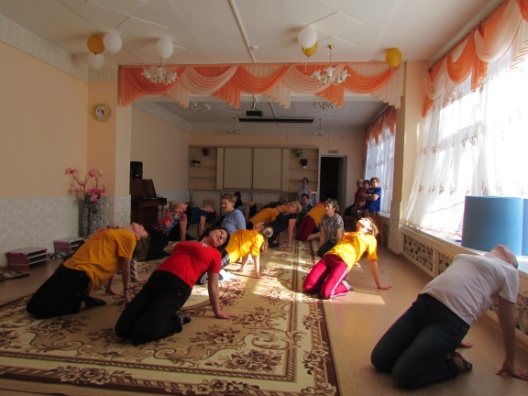 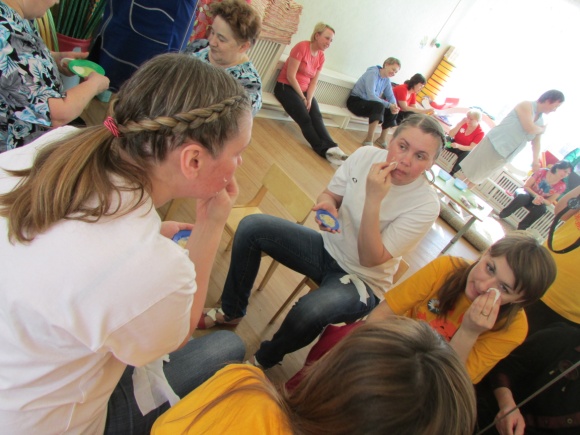 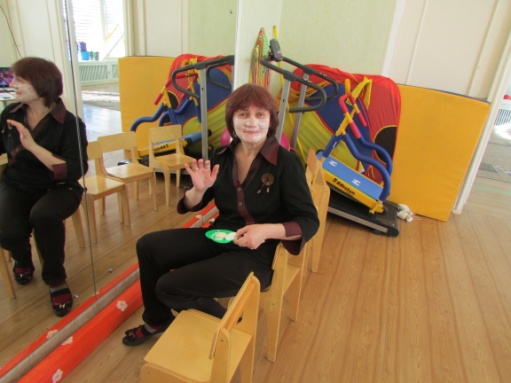 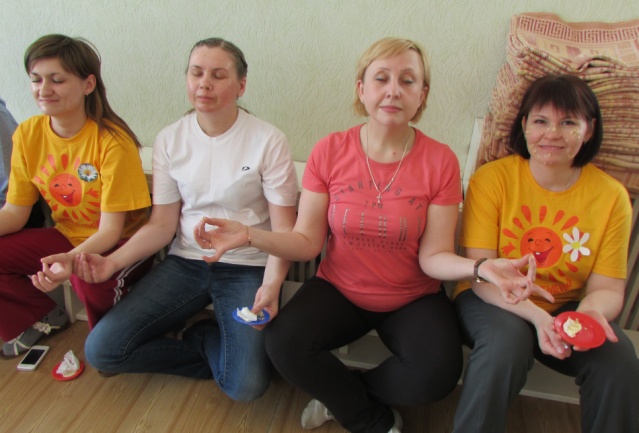 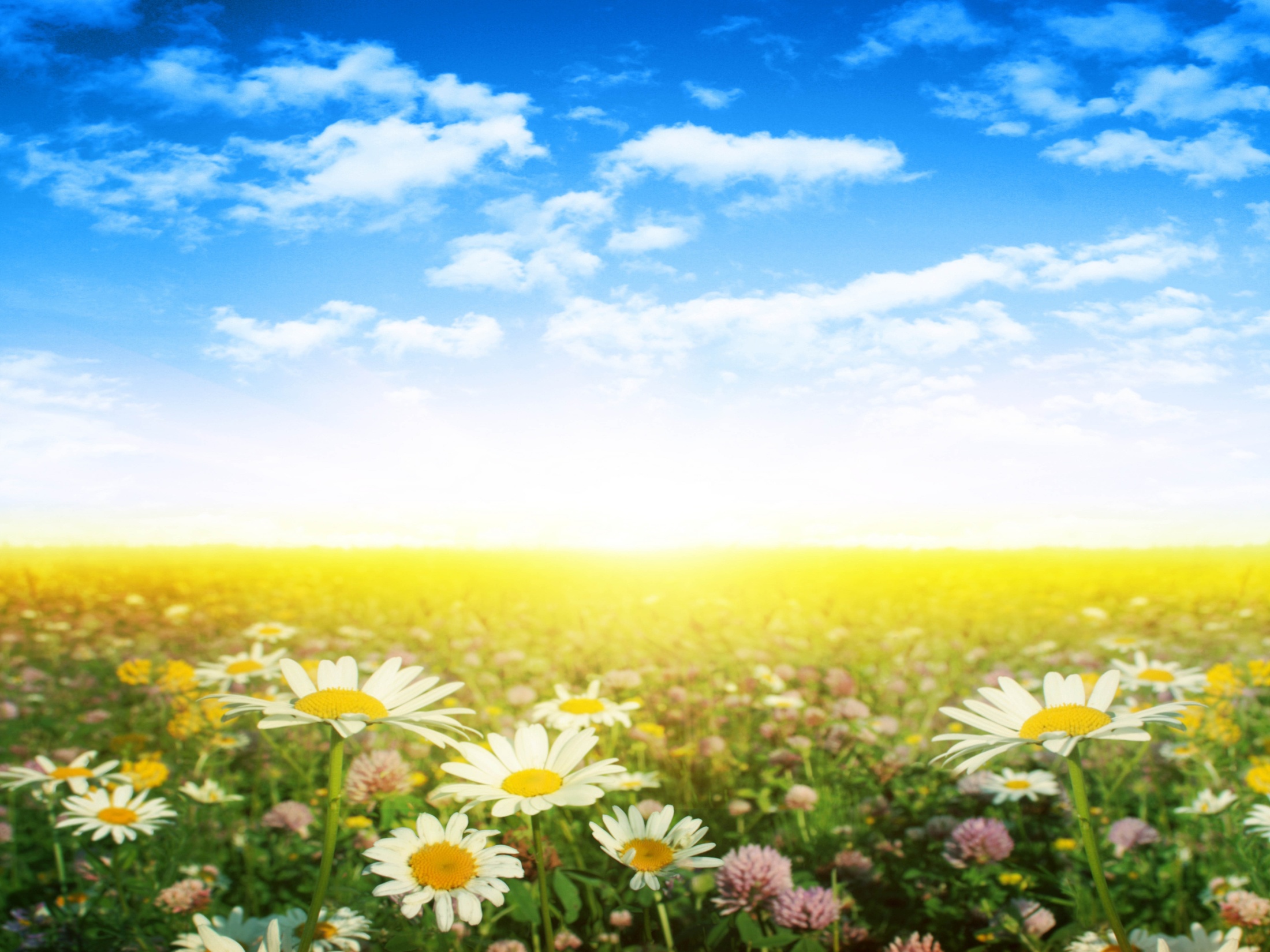 Спасибо за внимание!